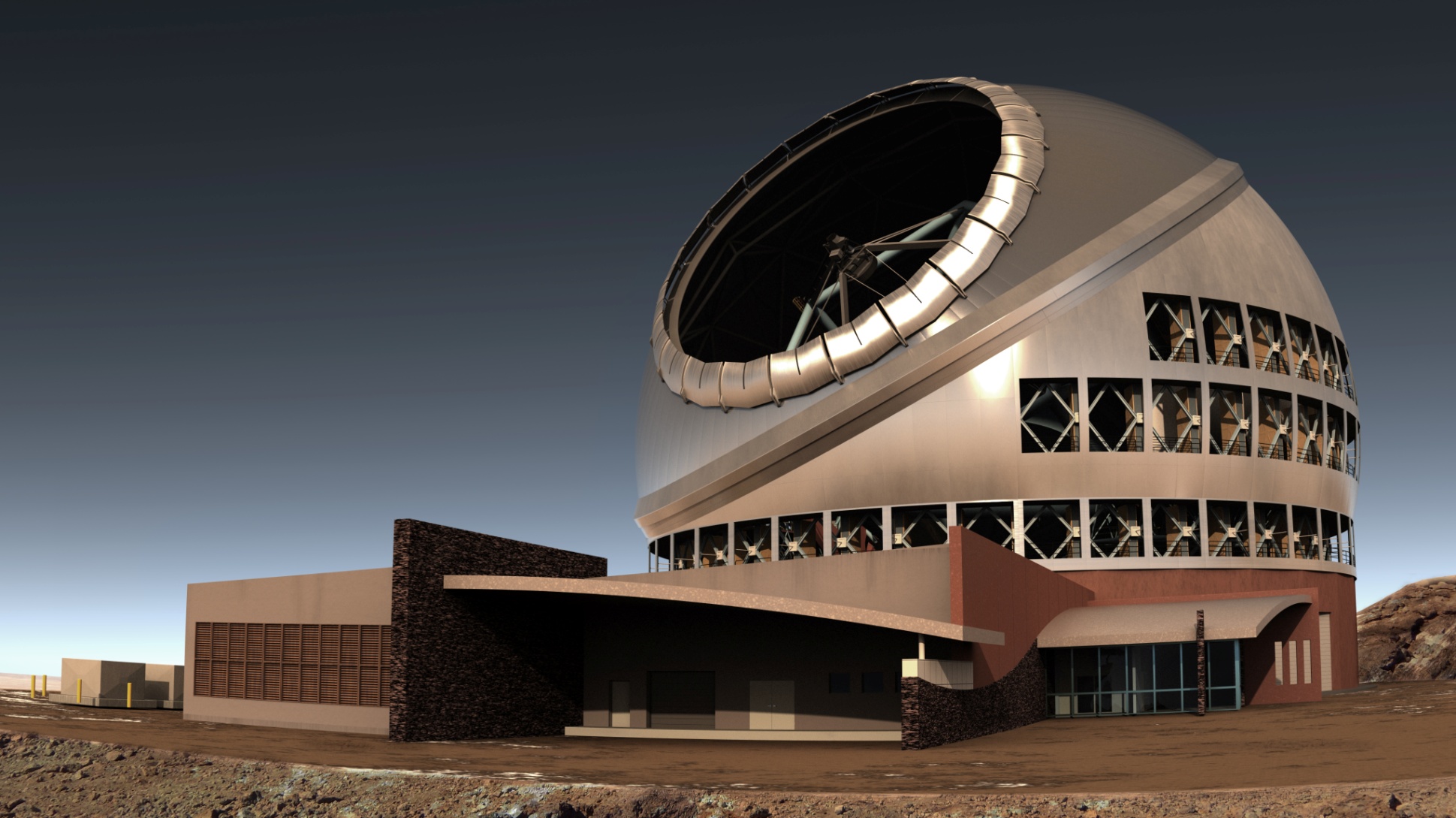 India's Contribution to  TMTand the Challenges
Viswanatha N
viswanatha.itcc@iiap.res.in



India TMT Coordination Centre
Indian Institute of Astrophysics.  Bangalore
Thirty Meter Telescope (TMT)
[Speaker Notes: near-ultraviolet to mid-infrared (0.31 to 28 μm wavelengths) observation]
Shutter
Calotte
Cap
Rotating base
Ø66m
Fixed base
[Speaker Notes: comparable in height to an eighteen-storey building
Specifications
Aperture of primary mirror30 meters (492 segments)
OpticsRitchey-ChrétienFocusNasmyth focus
Combined focal length450 meters
Field of view15 arcminutes
Primary mirror F-number1Diffraction limit8 arc milliseconds (1 micrometer in wavelength)
Observing wavelength0.31 to 28 micrometers
Main observing instrumentsInfrared Imaging Spectrograph (IRIS)Wide-field Optical Spectrometer (WFOS)Infra-Red Multi-object Spectrograph (IRMS)]
Ray Diagram of TMT
Light
M2
Instruments
M3
Instruments
M1 Primary Mirror
[Speaker Notes: Ray diagram of telescope.
Mounted  on hexa pad Secondary 3.1m dia  concave hyper 100 mm thick
Tertiary   a flat mirror2.5x3.5  100 thick 

Theatmosphere limits the angular resolution (‘seeing-limited image quality’) to about 0.5 arcsec. However, using adaptive optics (AO) a diffraction-limited angular resolution of 7milliarc-sec can be achieved at a wavelength of 1 μm. TMT’s Adaptive Optics Instrument will produce images ten times sharper than those of the Hubble Space Telescope]
TMT Systems
Ø3.1 m on Hexapod
2.5x3.5 m
[Speaker Notes: M2 is made by China
The Secondary Mirror (M2) is a 3.1m convex hyperboloid. It reflects the light from the f/1 primary mirror and converts it to an f/15 beam for the science instruments. It will have a passive whiffletree support and a hexapod for active alignment. 

M3 is made by]
M1 Primary Mirror
Mirror Segment
~1440
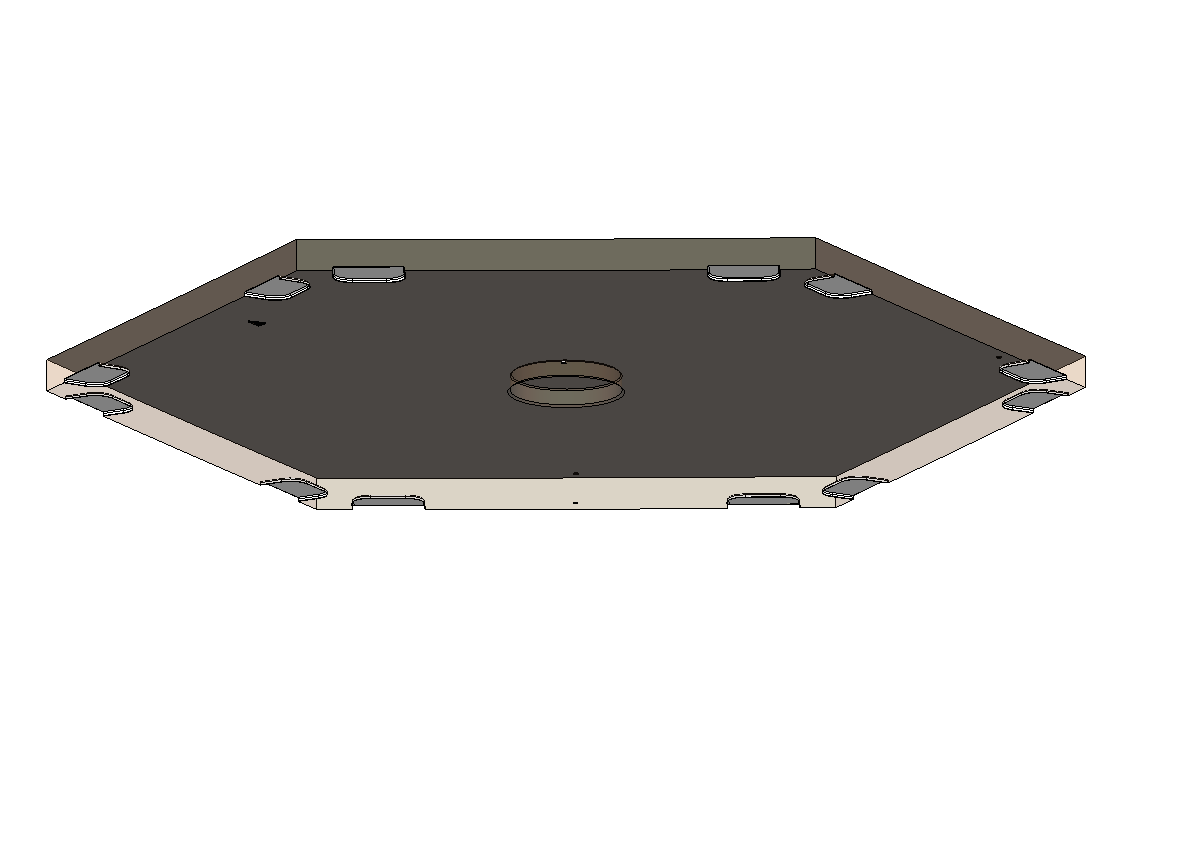 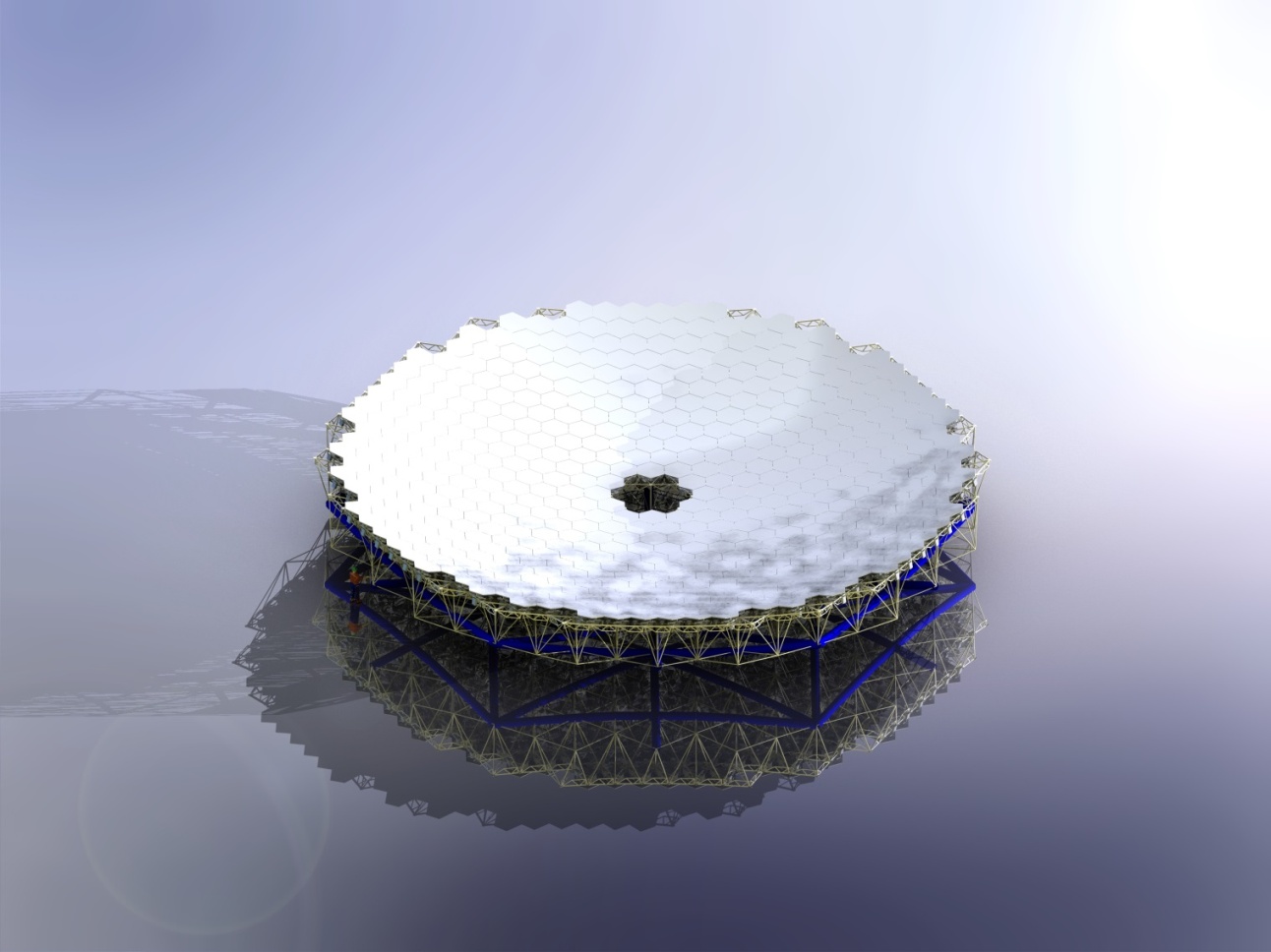 M1
45
M1 with 492 Segmented Mirrors
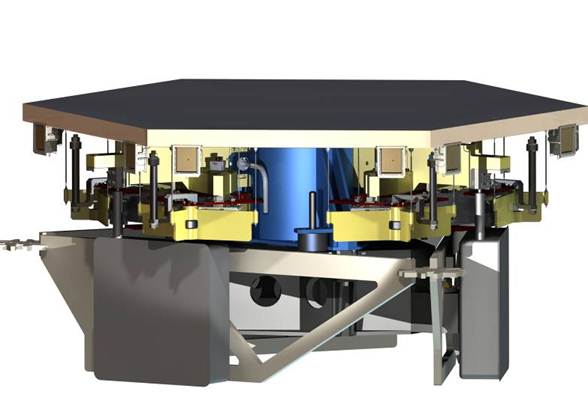 PSA On Mirror Cell
[Speaker Notes: total of 1,476actuators and 2,772 sensors will control the overall shape ofthe primary mirror to just a few nanometers
-The focal ratio of the TMT M1 is faster than Keck (f/1 vs. f/1.75). This leads to segments that are more aspheric for a given size. It was the main reason to make the TMT segments 20% smaller than the Keck segments. The smaller segments can also be thinner.]
Mirror Errors Correction
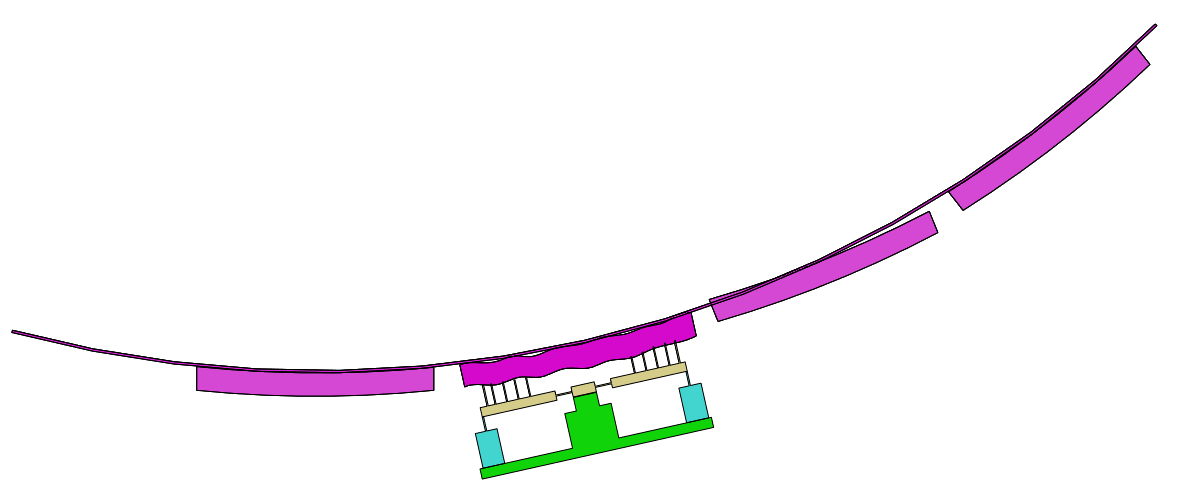 Tip-tilt and piston error
Surface Figure error
Ideal Mirror Surface
Segment Support Assembly
Whiffletree  Support
[Speaker Notes: low-order aberrations, which are primarily induced by manufacturingerror, gravity deformation, and temperature change

RMS value improves from 64.9 to 25.4 nm]
Segment Support Assembly  (SSA)
Moving Frame
Central diaphragm
MRF axial support
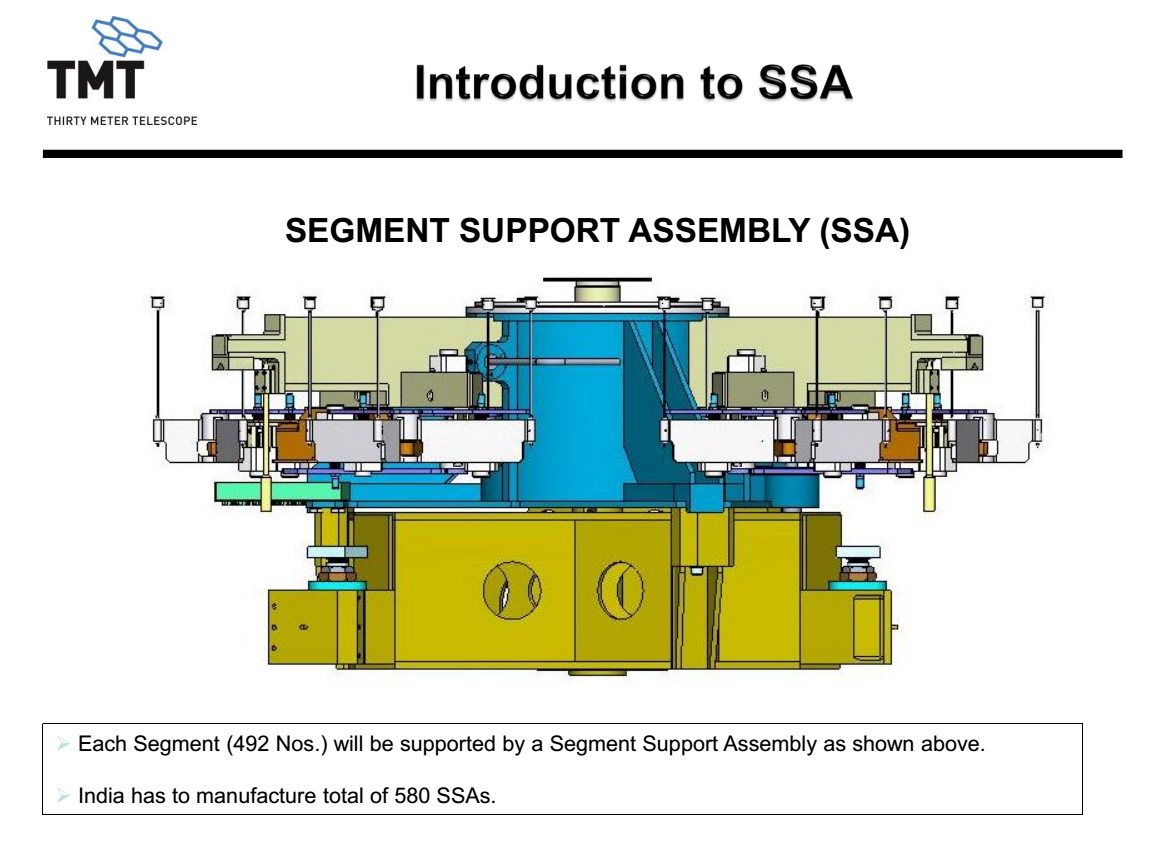 Tower
Triangle
Fixed Frame
27-point whiffletree axial support mounted on 9 Triangles
 Central diaphragm lateral support
 21 Warping Harness Actuators
 9 L type and 3 straight type  leaf springs for load     adjustment &measurement
Polished Segment Assembly (PSA)
Edge Sensors -6 Nos
Mirror Segment
SSA
Mirror cell
Position Actuators ( 3 per segment)
List of India’s Contribution to TMT Hardware
Mechanical hardware 
Primary mirror Segment Support Assemblies-SSAs  ( 492 Nos +82 spares)
Actuators - LH&RH Type (1476+ 60 Spares)
Optics Hardware 
Primary Mirror Segments (  84 nos out of total 584 nos)
Edge sensors
Sense and Drive Pair ( 3334 pairs)
SSA Electrical harness
Science Instruments
WFOS - Wide Field Optical Spectrograph
Camera Tilt Mechanism
Grating & Filter Exchange Mechanism
HROS - High Resolution Optical Spectrograph
Leading  PI
Software
Observatory Software, Telescope Control System (TCS), Ect.
Others  Facility
Aluminium coating chamber and handling fixtures at Telescope facility
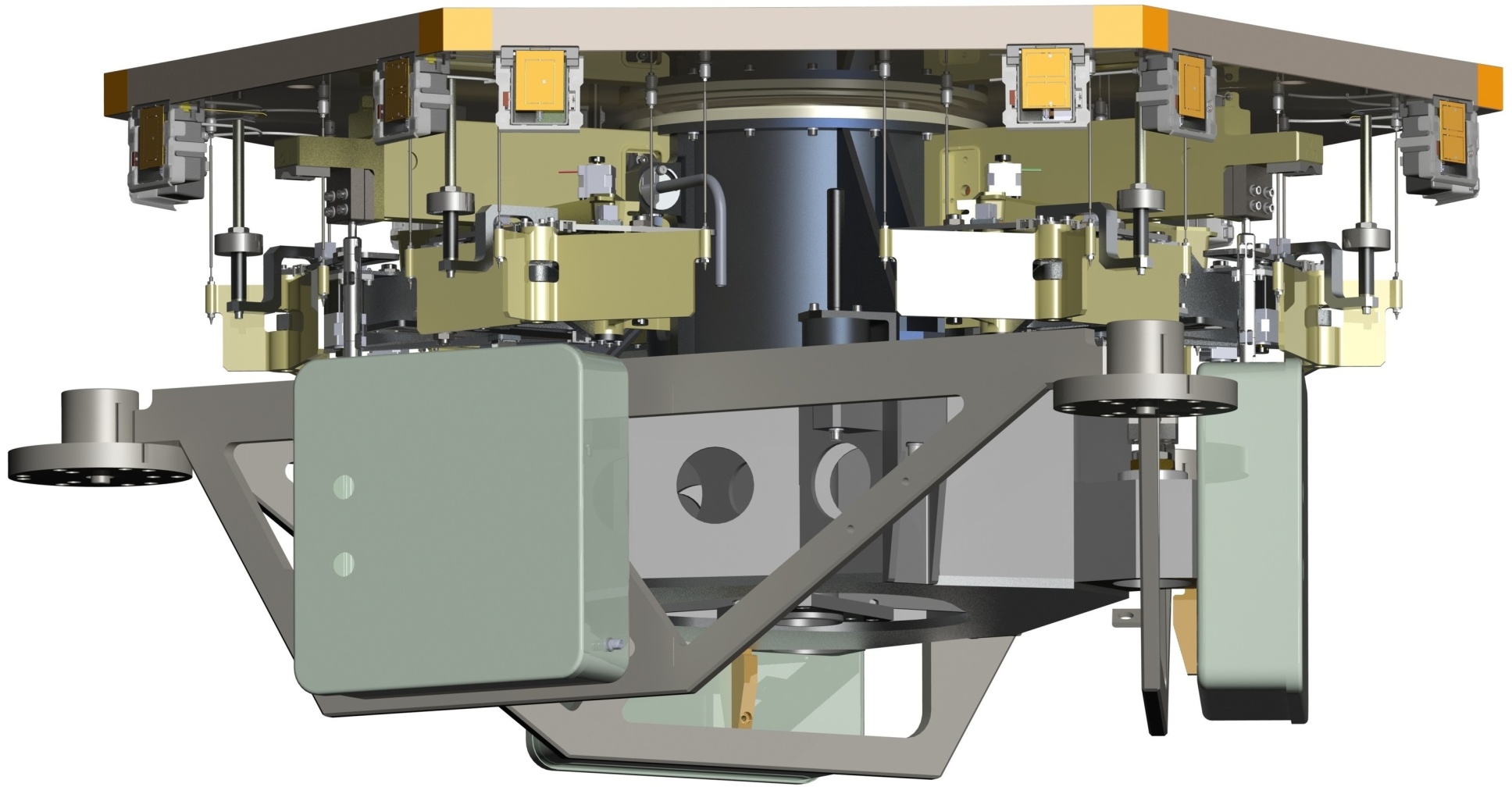 [Speaker Notes: The Department of Science and Technology (DST) and the Department of Atomic Energy (DAE) are jointly giving Rs 1,300 crore to the project, of which 70% is to be spent on developing hardware and software systems for the project. The total project cost is $1.4 billion, or just over Rs 10,000 crore.]
SSA Components
Triangles, whiffletrees system and Leaf springs
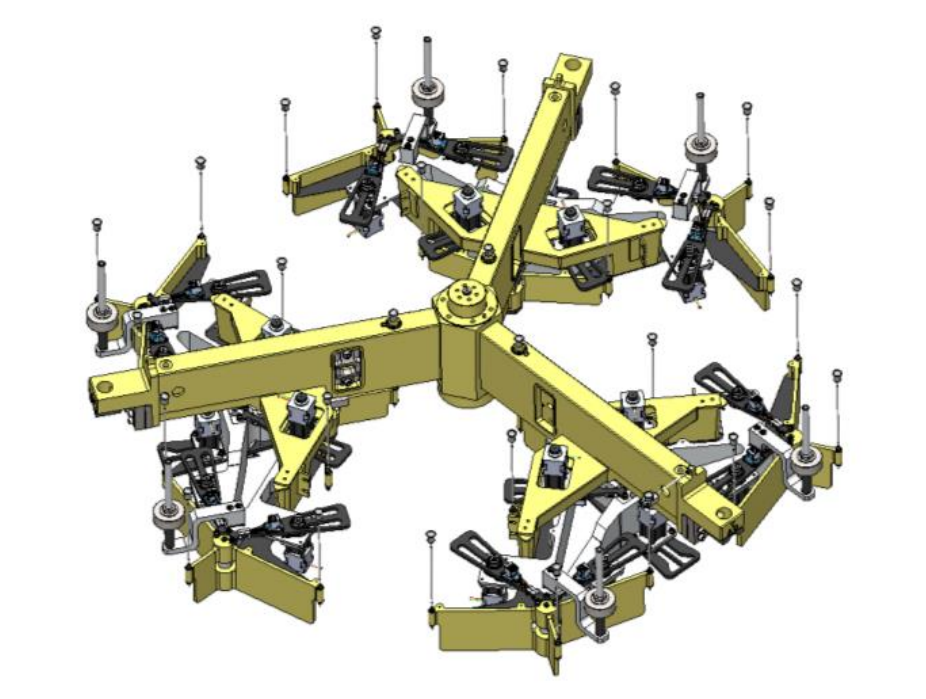 Rod Flexures
Motor
Moving Frame
Middle Triangle
Leaf spring
[Speaker Notes: Actuator stroke operational ± 4.5  
Working range of motion L type± 4.5  S type 4.7 mm
Leaf spring actuator  7x3=21]
SSA Components
SSA Assembly
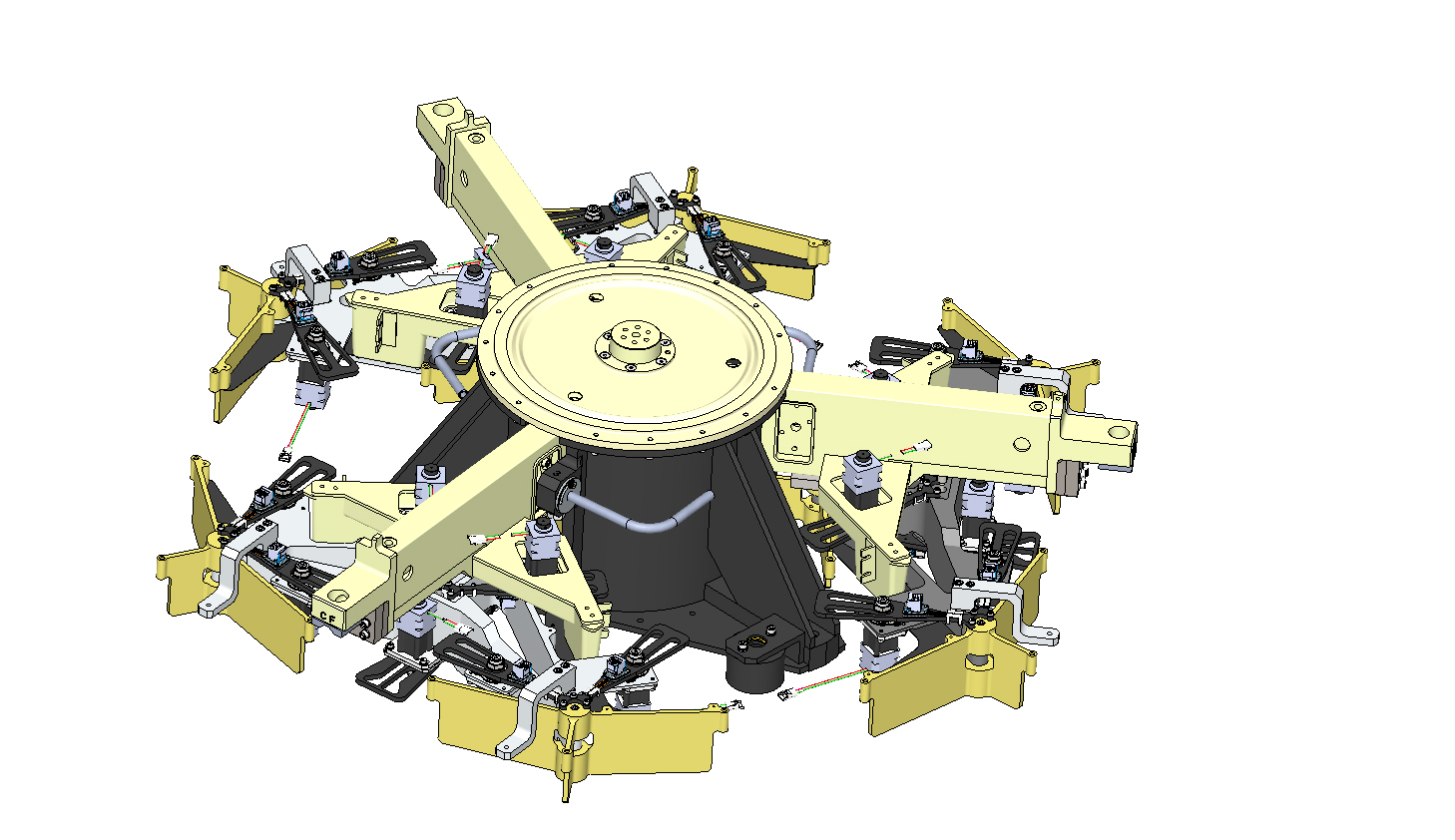 Proto SSA Assembly
SSA Components
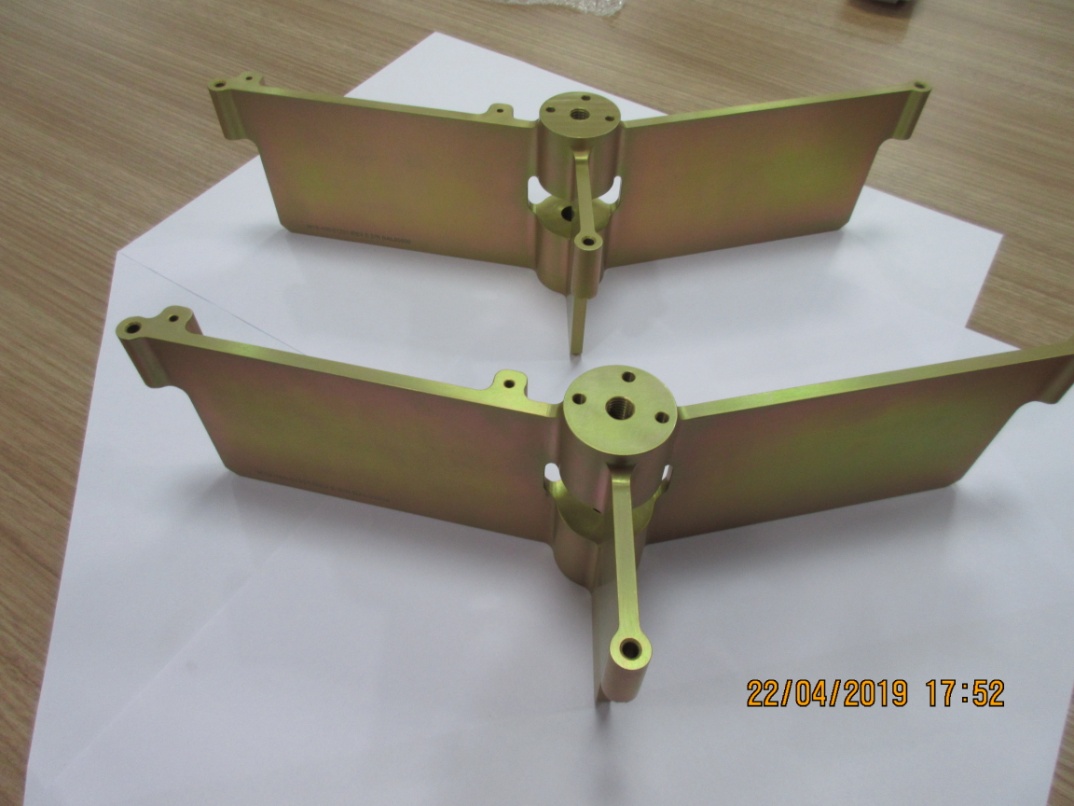 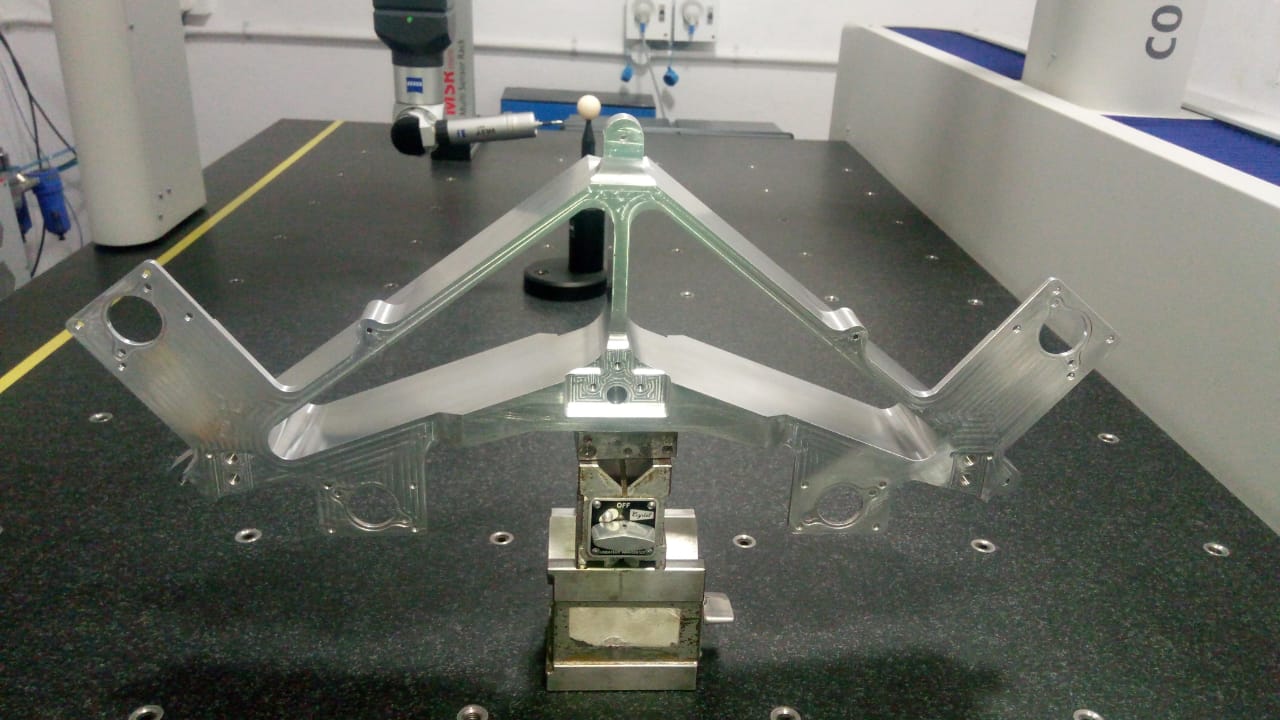 Outer triangle
Middle triangle
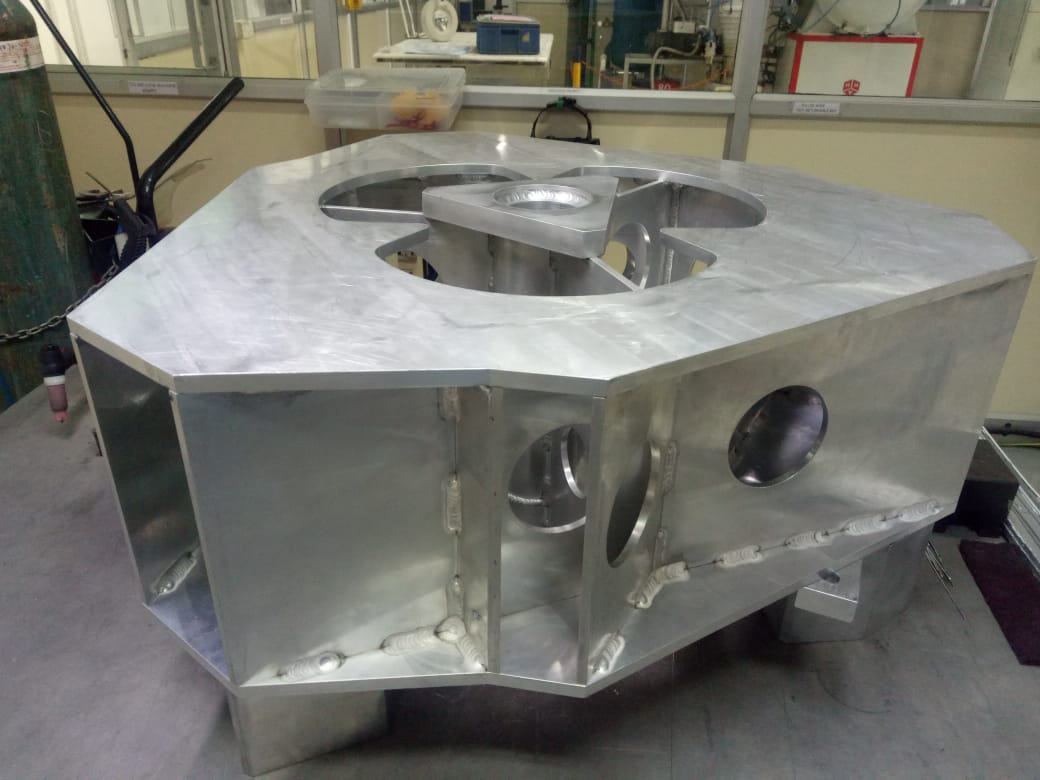 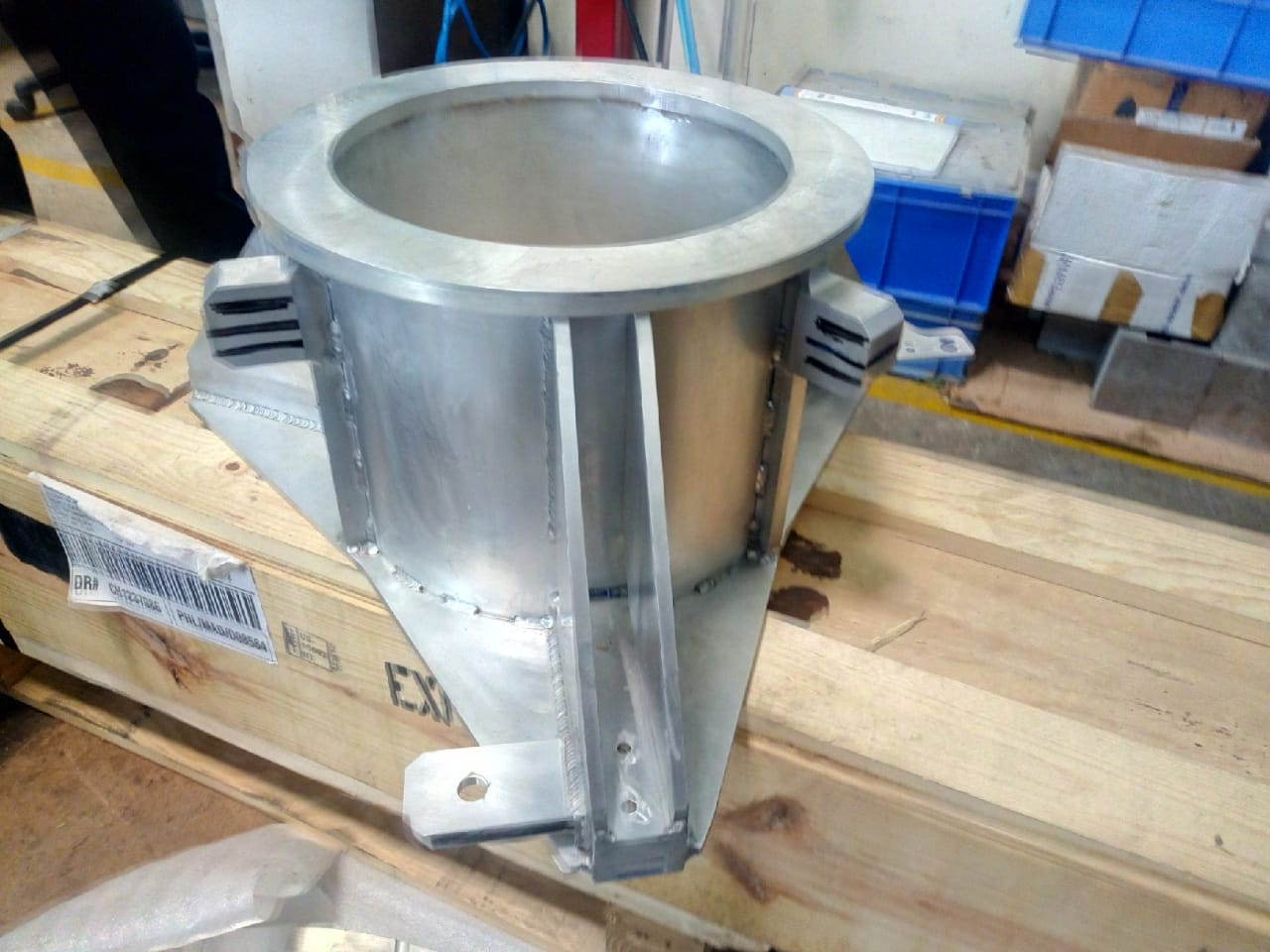 Fixed frame weldment
Tower weldment
SSA Components
Mirror Rod FlexureAxially stiff and lateral flexible15768 nos
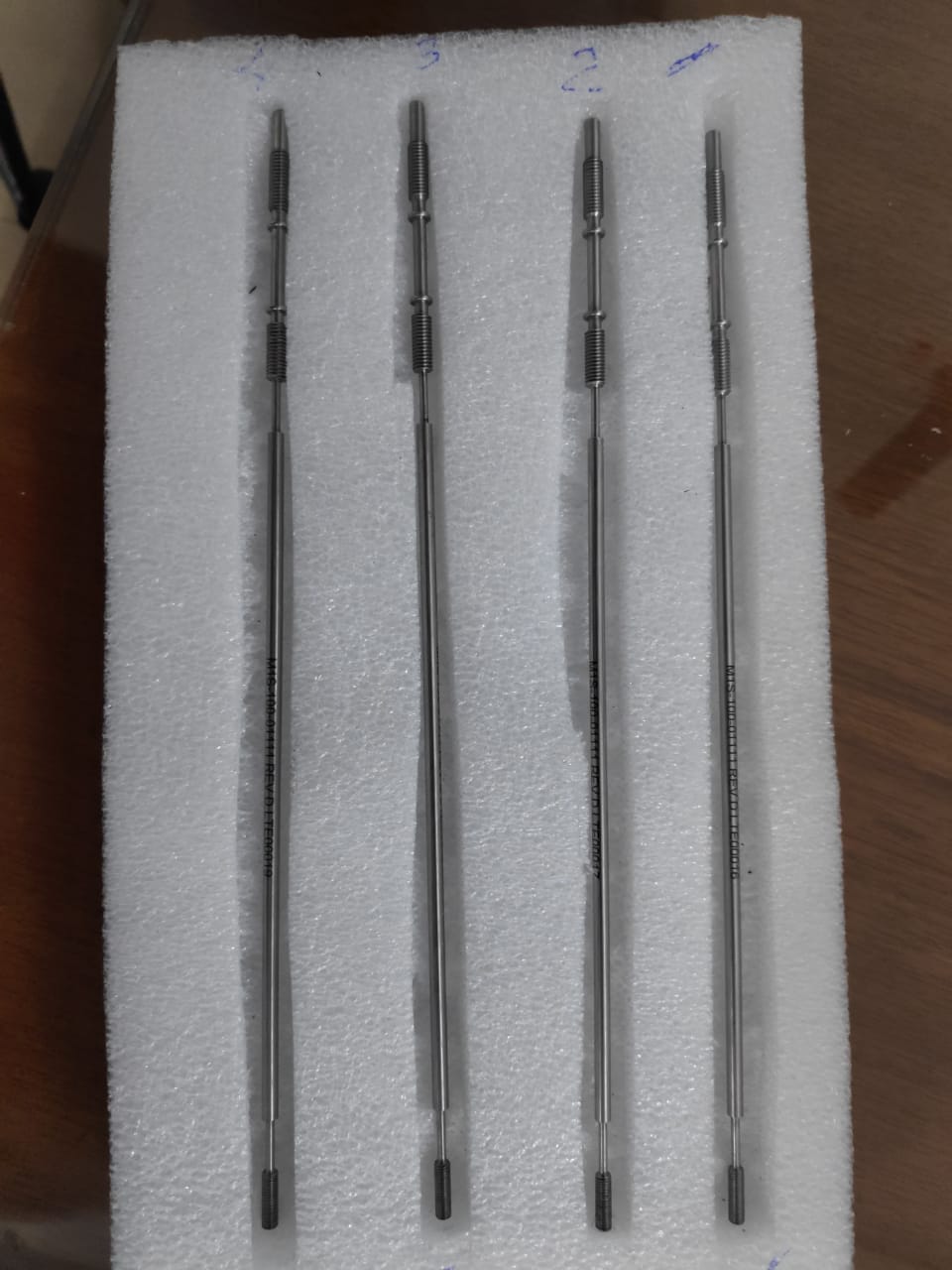 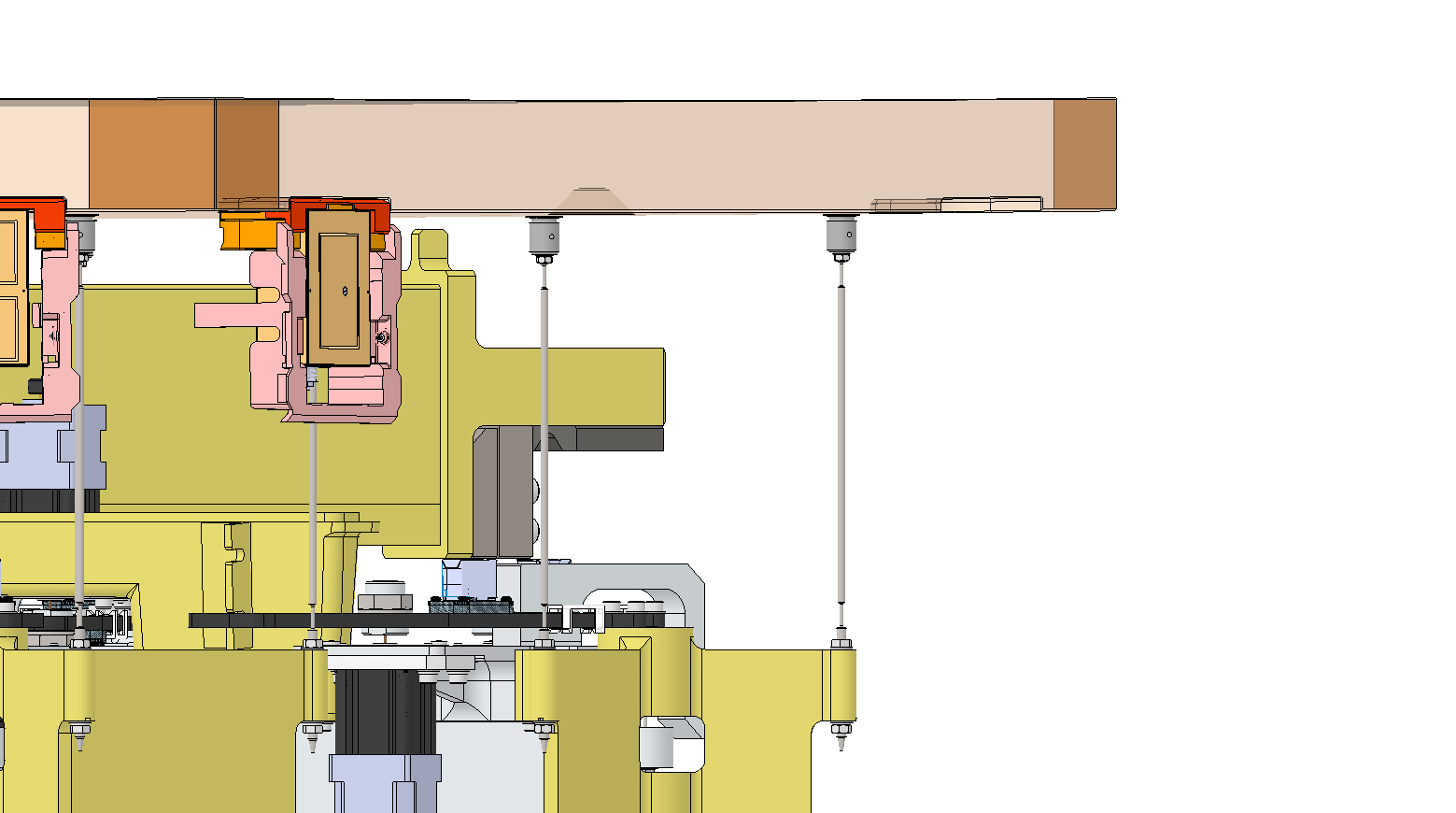 2X Flexible Region:
1.6mm Dia x 10mm Long
Stiffer Region:
3.0mm Dia x 126mm Long
Total 208 long
Rod Material: 304 CD
Rod Material: 17-4 PH H1150
META 2019
15
Central Diaphragm Design Evolution
SSA Components
Central Diaphragm (PDR)
Central Diaphragm (FDR)
V-Slots index with Tooling
6X M6 Through
Central Hole for Centering Boss
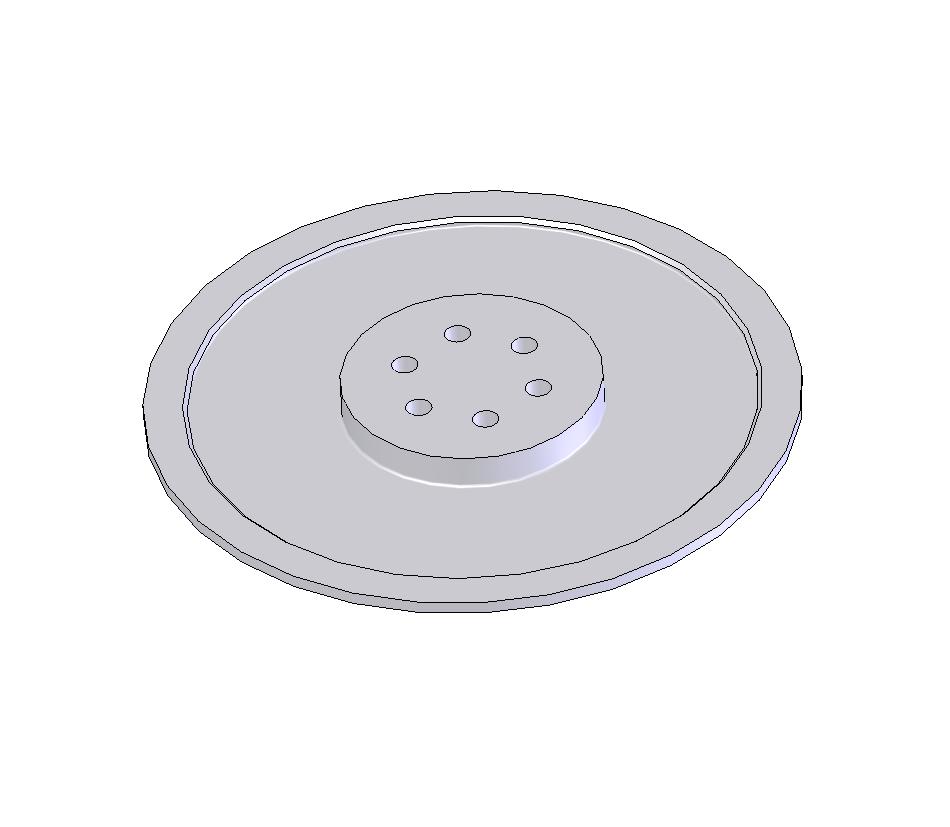 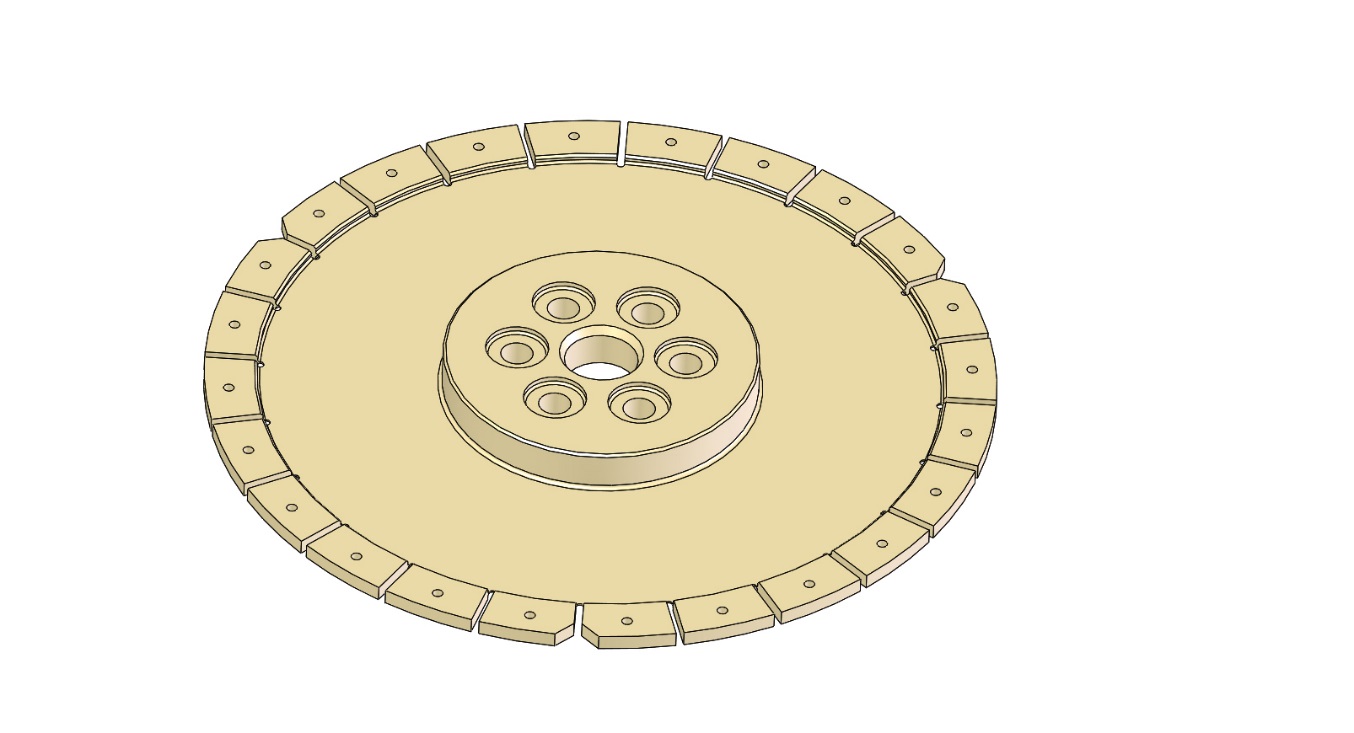 M5 Helicoil and C’Bore for Custom Flanged Stud
Continuous Outer Flange, Bond Surface,
Slotted Outer Flange, 24 Bond Surfaces with tooling interface M2 tapped holes
16
[Speaker Notes: Glass transition temperature]
New Central Diaphragm
SSA Components
Ø155.5mm
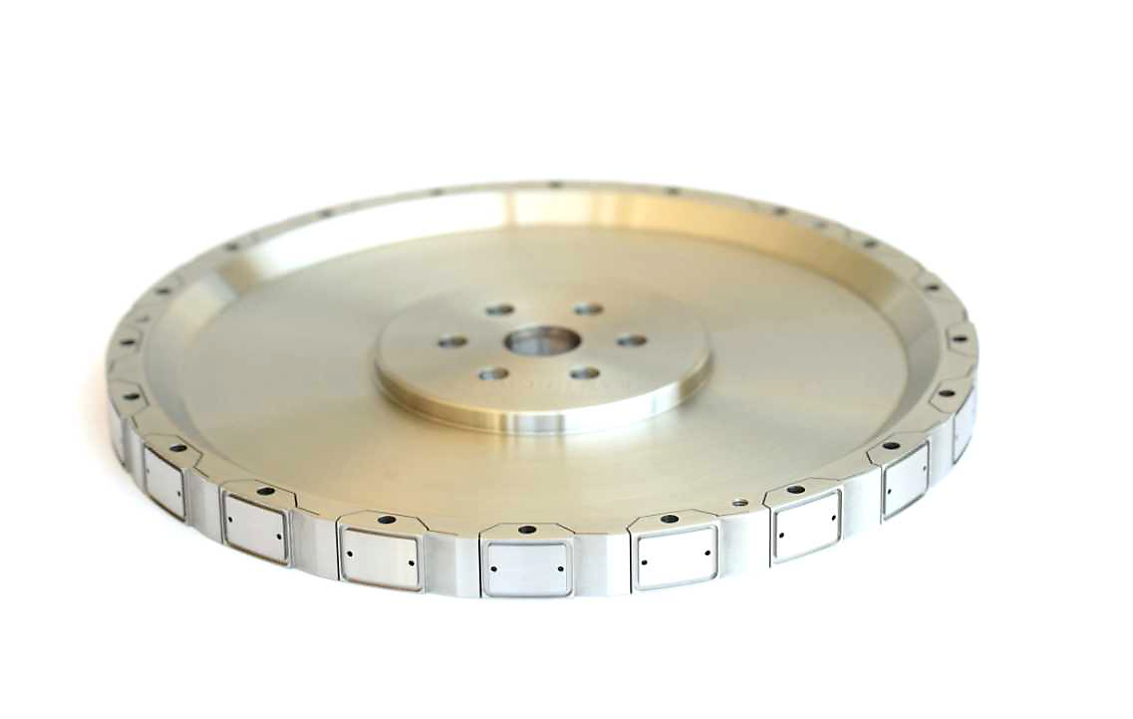 11mm
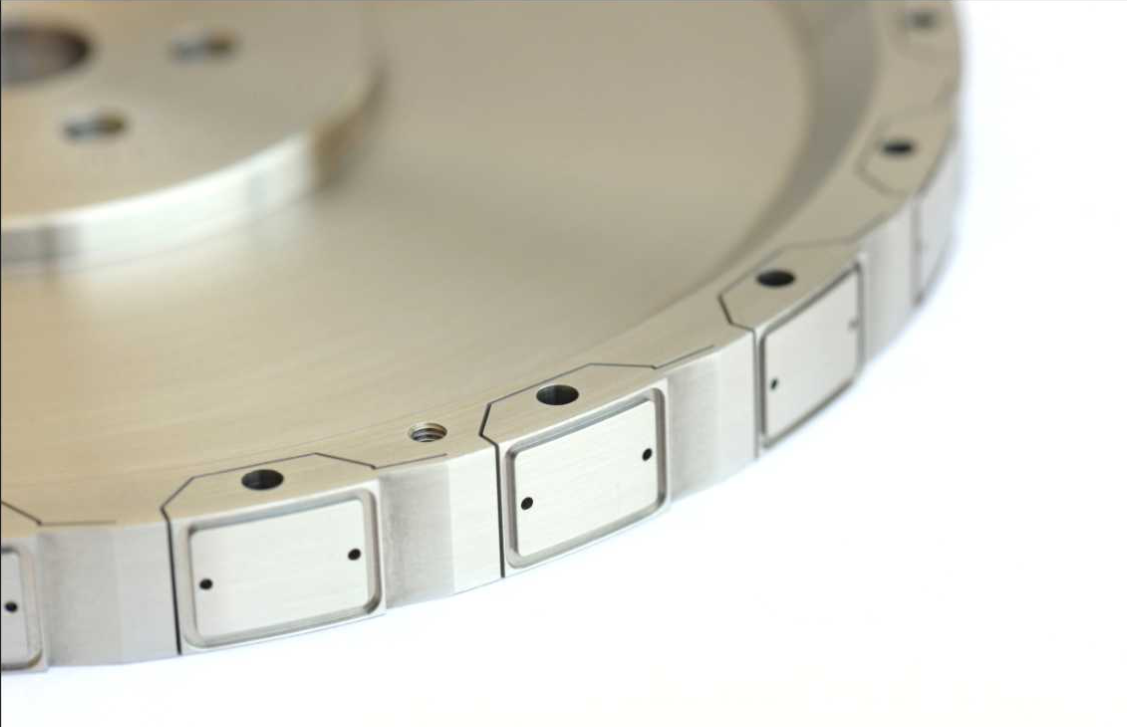 Middle thin section is 0.4 ± 0.025
[Speaker Notes: Parallelism   requirement =0.150 mm]
SSA Components
Warping Harness (Leaf springs)
Condensation   test
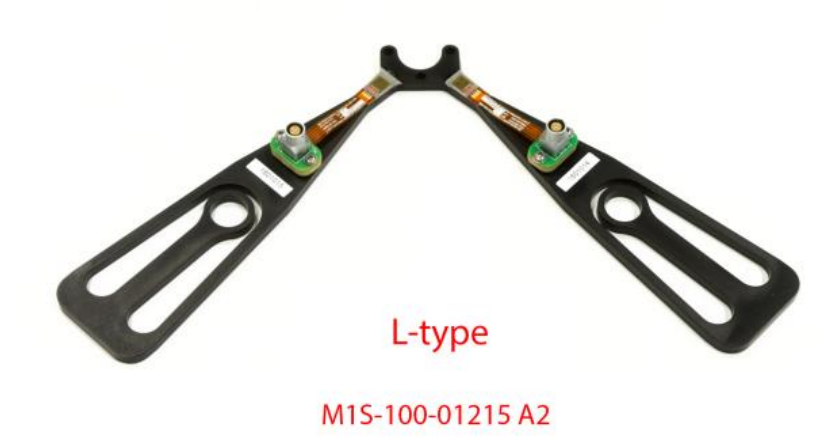 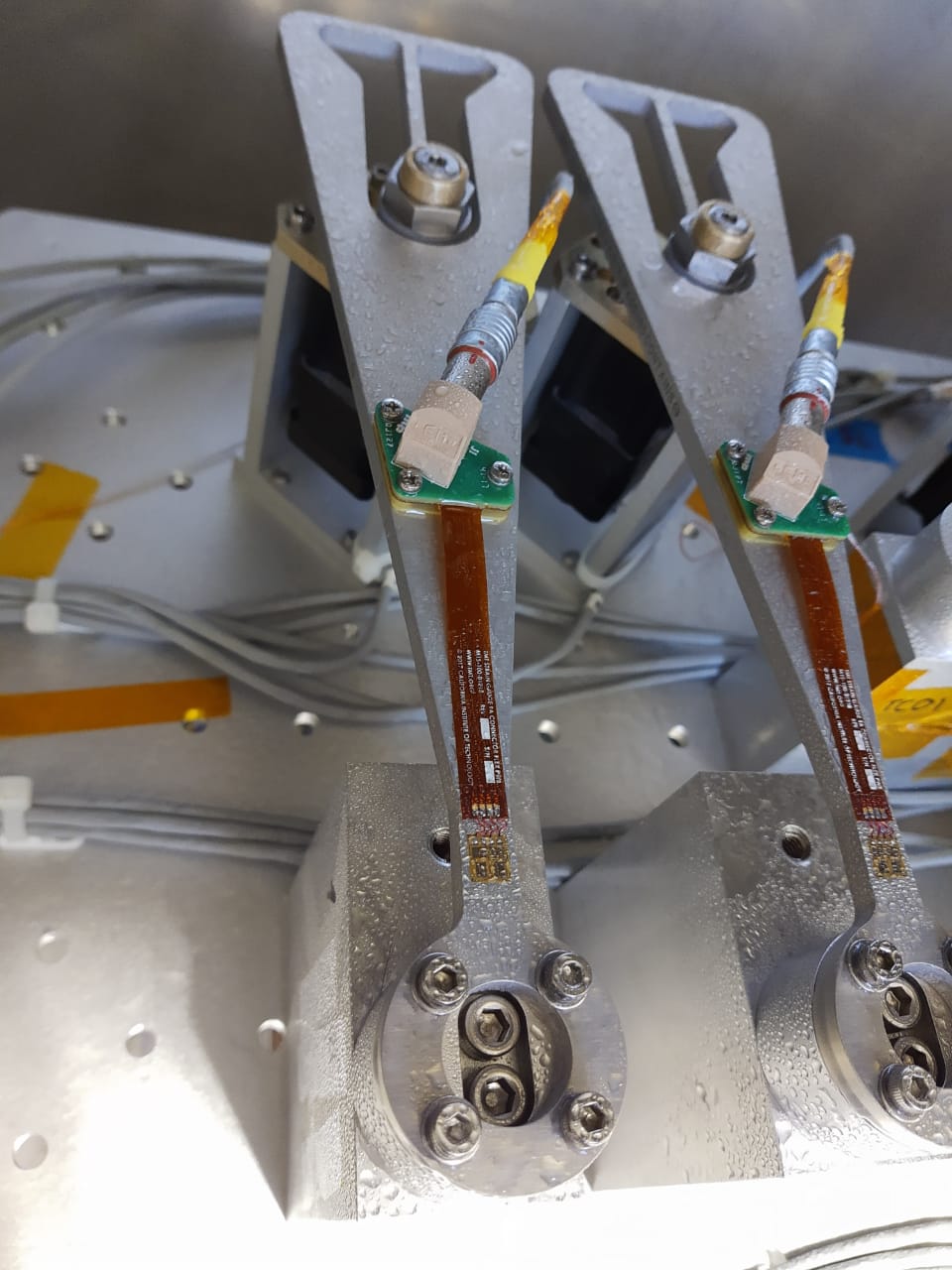 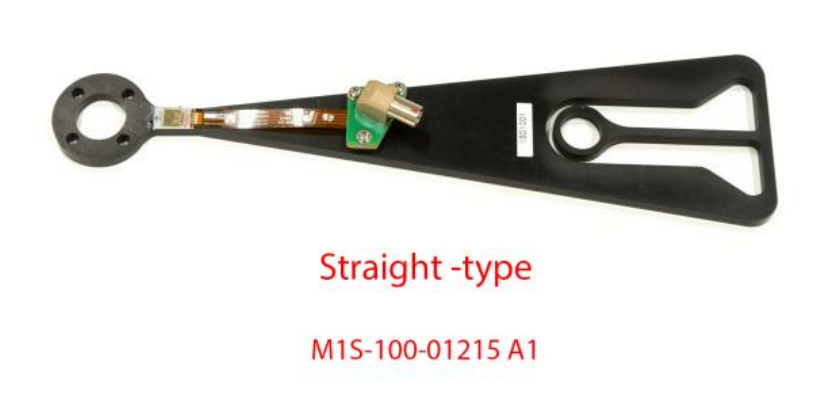 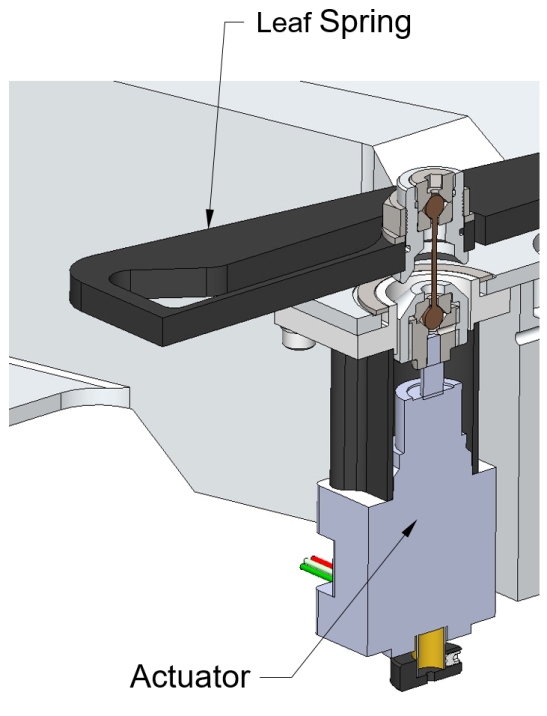 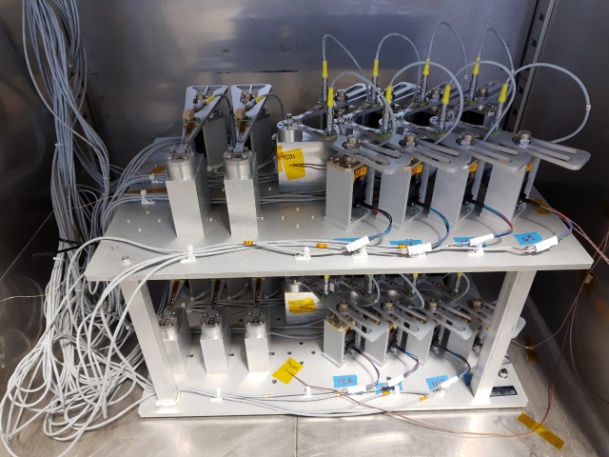 Assembled Actuator –P2E
To be supplied 
1476+ spares 60
Total =1536
20 Actuators  manufactured by 4 vendors supplied and are qualified
Edge sensors
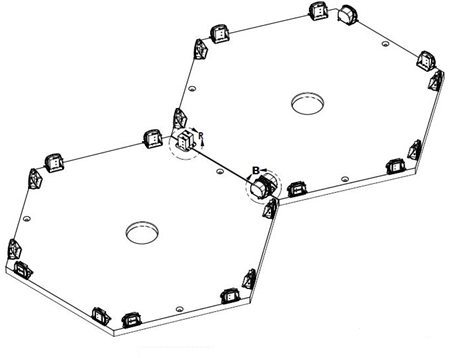 Capacitive Parallel Plate technology 
  Air as Dielectric medium. 
  High precision contact-less measurement
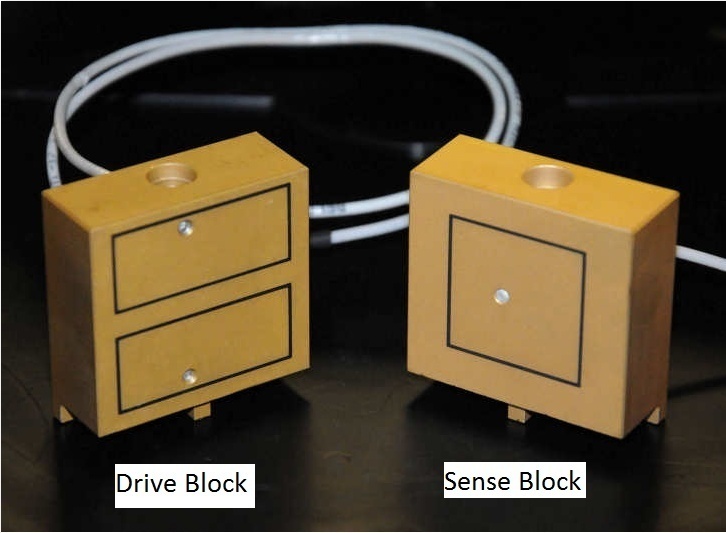 50
Edge Sensors
A Drive Half (or transmitter) mounted on one Segment edge and a
Mating Sense Half (or receiver) mounted on a neighbouring Segment edge. 
Ohara Clearceram Z HS Material
75
Size: 50x75x25.54 mm each ~1700nos
Gold  coating: 0.45 to0.55 µ thick
Primary Mirror Segments Polishing
Stress Mirror Polishing  SMP
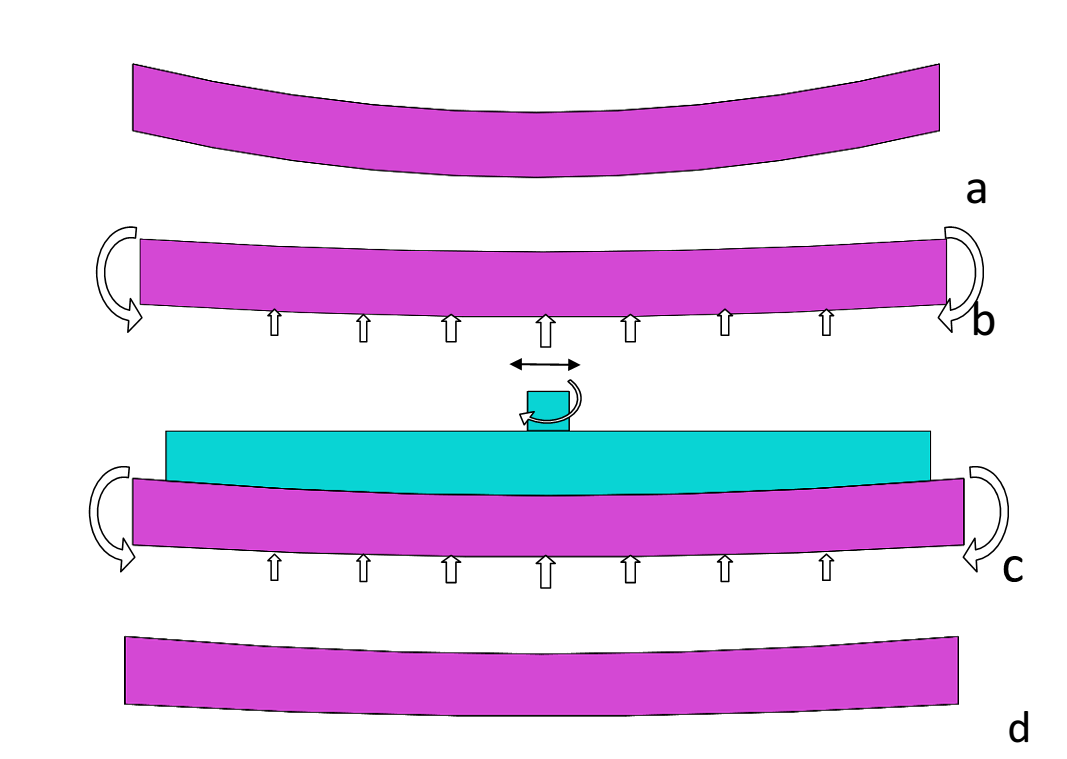 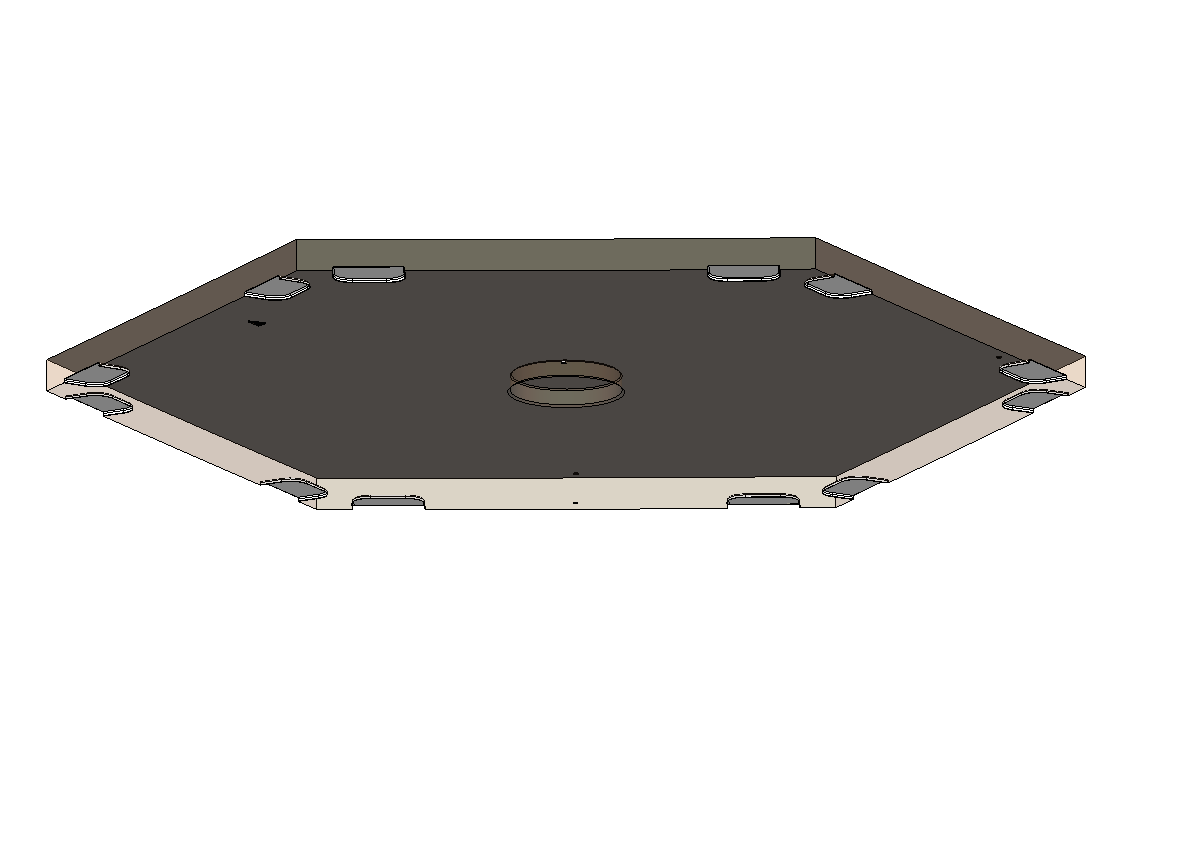 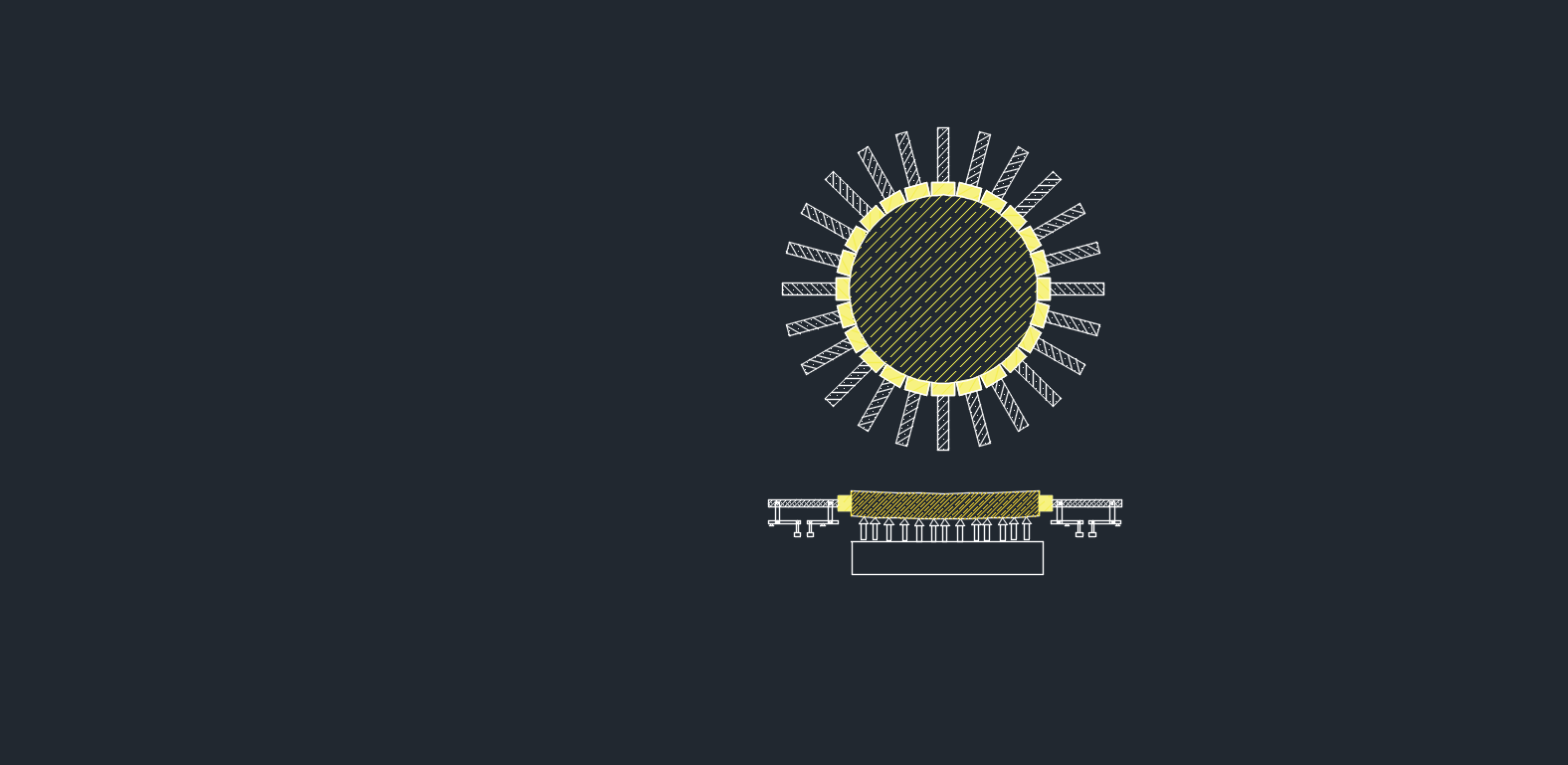 Lever Arm
Bond Pads
Mirror Blank
80 Nos
Spherical polish
Hyperbolic surface
Edge moments and shear force are used to bent the glass to attain aspheric shape over which sphere is grind and polished.
TOOL
Roundel
Fout       Fin
Fin    Fout
Fout Fin
Back Support
Fin Fout
Back Support
[Speaker Notes: Notably, a first-of-its-kind large optics facility called the IndiaTMT Optics Fabricating Facility (ITOFF) is being constructed at the Indian Institute of Astrophysics campus in Hosakote, near Bengaluru.
Polishing of the aspheric segments is done with a technique called stress mirror polishing (derived from Keck). In this technique, forces and moments are selectively applied to the edges of a mirror blank in order to warp the blank to the desired degree of distortion. The segment is polished as a sphere. After removal of the forces and moments, the spherical surface will elastically deform into the desired aspherical shape.
After segment assembly, Polished Mirror Assemblies (PMAs) are finished with ion beam figuring (IBF). Residual errors from IBF and mounting in the Mirror Cell (a small clocking error of a few micrometers creates strong astigmatism) are removed with an active Warping Harness. 21 Actuators apply small moments to the whiffletrees and can correct low-order segment aberrations such as focus and astigmatism.]
WFOS Camera Rotation and Grating Exchange Design Concept
WFOS - Wide Field Optical Spectrograph
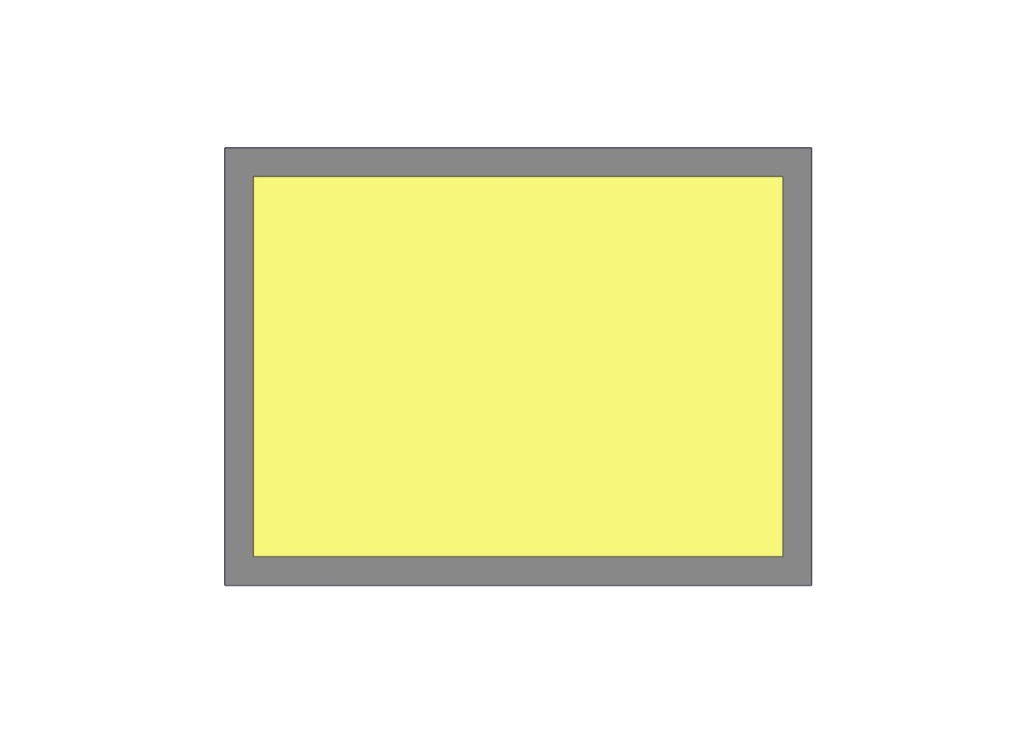 Camera Rotation and Grating Exchange System
The size of the grating is 330mm x 460 mm x 20 mm.
The space in-between primary and secondary optical bench is 1.5m vertically.
The axis of the camera is approx. at 415 mm from primary optical bench.
The position of the grating for each camera angle is given as below (obtained from CAD Model):
330 mm
380 mm
460 mm
510 mm
Fig: Grating
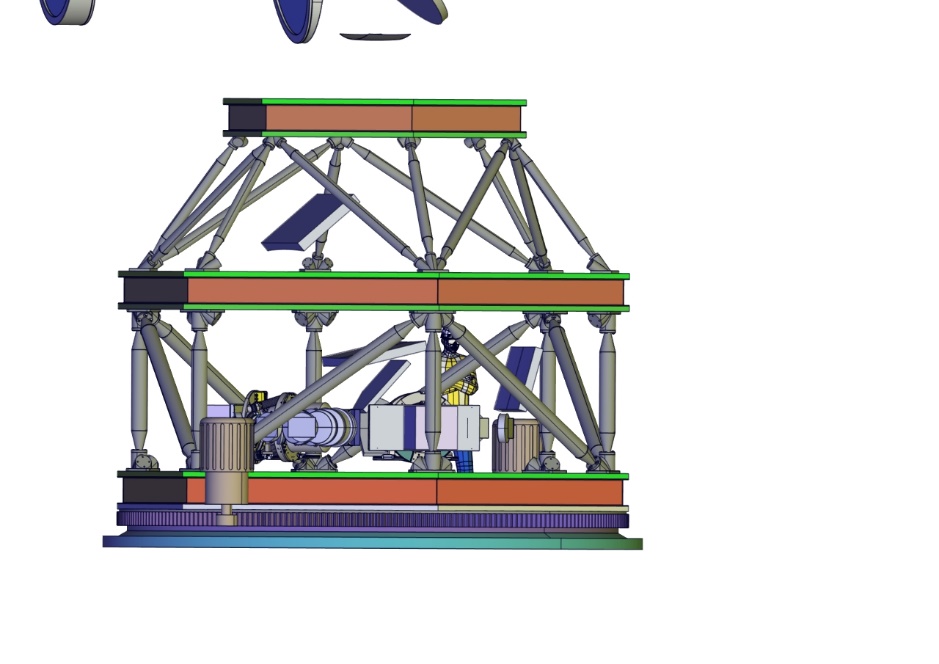 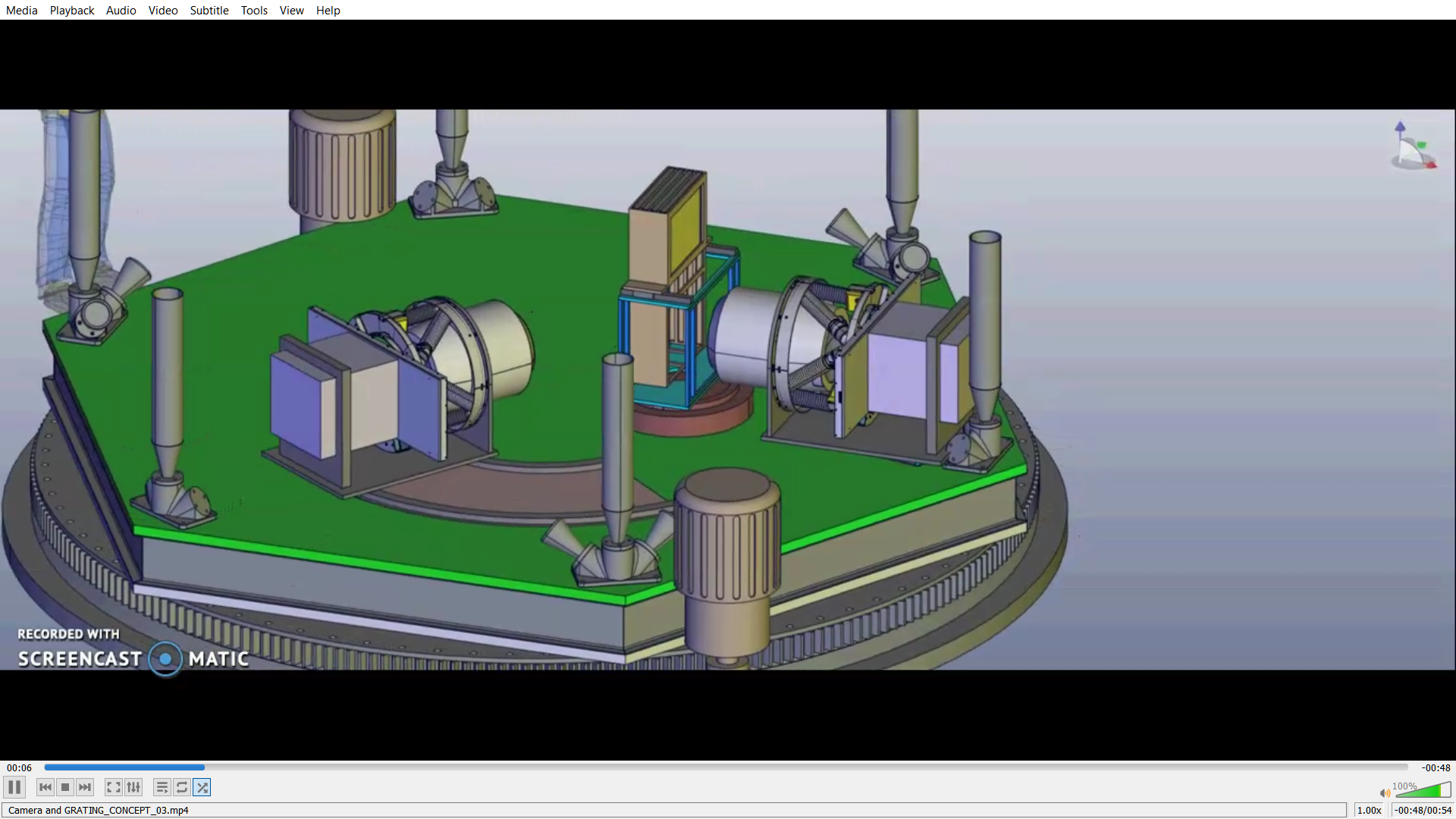 1.5 m
Fig: WFOS Structure
ITCC
[Speaker Notes: Wide Field Optical Spectrometer (WFOS) 
The Wide Field Optical Spectrometer (WFOS) will provide near-ultraviolet and optical (0.3-1.0 μm wavelength) imaging and spectroscopy over a more than 40 arcmin field of view. Using precision-cut focal plane masks, WFOS will enable long-slit observations of single objects as well as short-slit observations of hundreds of objects simultaneously. WFOS will use natural (uncorrected) seeing images]
Acknowledgements
I and India TMT Project gratefully acknowledges the support of the TMT Project, TMT collaborating institutions. They are the California Institute of Technology, the University of California, the National Astronomical Observatory of Japan, the National Astronomical Observatories of China and their consortium partners, the Department of Science and Technology of India and their supported institutes, and the National Research Council of Canada. This work was supported as well by the Gordon and Betty Moore Foundation, the Canada Foundation for Innovation, the Ontario Ministry of Research and Innovation, the Natural Sciences and Engineering Research Council of Canada, the British Columbia Knowledge Development Fund, the Association of Canadian Universities for Research in Astronomy (ACURA), the Association of Universities for Research in Astronomy (AURA), the U.S. National Science Foundation, the National Institutes of Natural Sciences of Japan, and the Department of Science and technology & Department of Atomic Energy of India.
iTCC
4-Nov-19      META
23
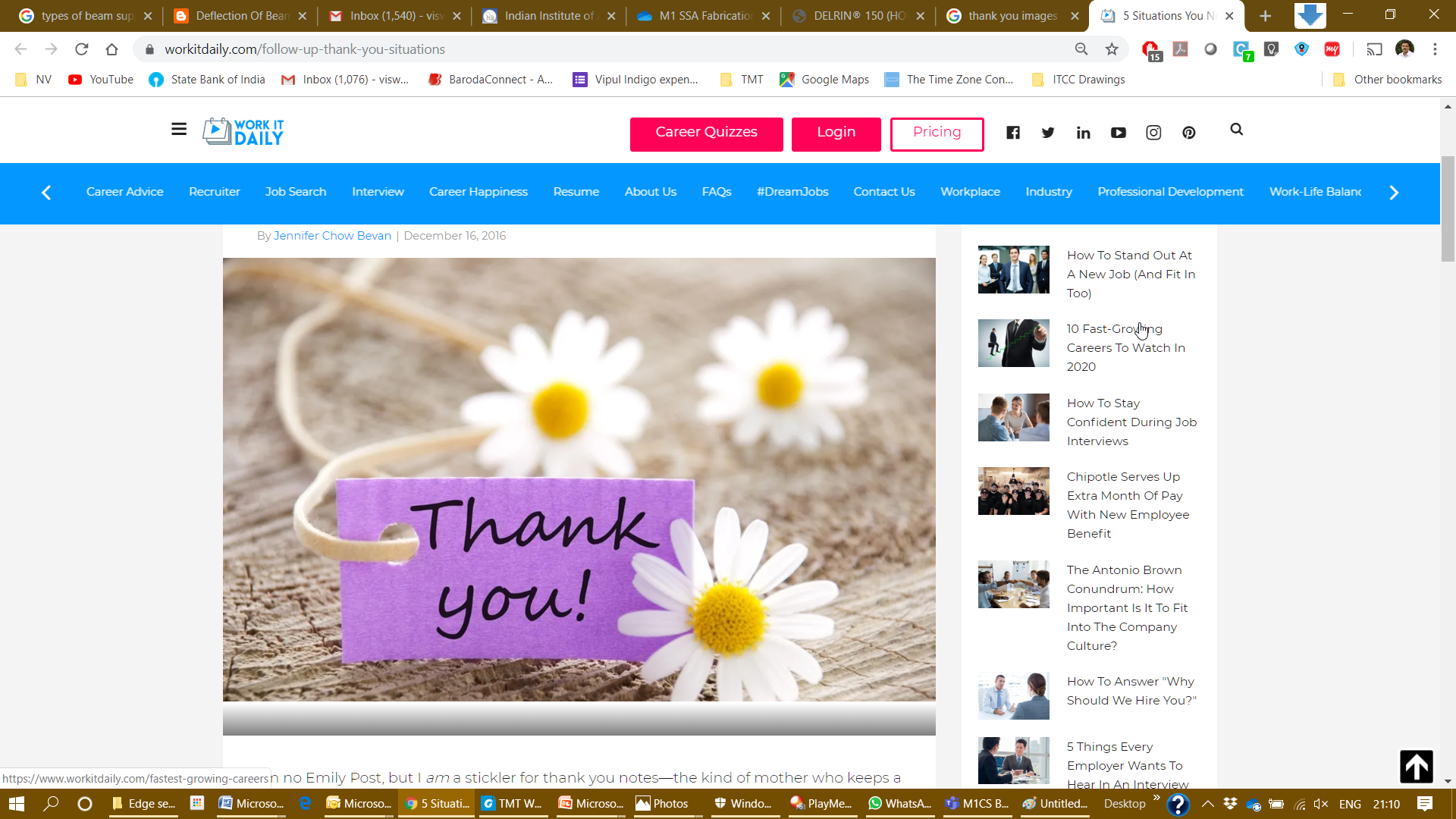